Bienvenue !
19 Janvier 2025
2eme Dimanche.T.O-C
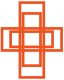 Paroisse St Michel
Entrée:  Jubiliez, criez de joie 1/3
Jubilez ! Criez de joie ! Acclamez le Dieu trois fois Saint ! Venez le prier dans la paix ; témoigner de son amour Jubilez ! Criez de joie ! pour Dieu notre Dieu. 

1 - Louez le Dieu de lumière 
Il nous arrache aux ténèbres 
Devenez en sa clarté 
Des enfants de sa lumière.
Entrée: Jubilez, criez de joie 2/3
Jubilez ! Criez de joie ! Acclamez le Dieu trois fois Saint ! Venez le prier dans la paix ; témoigner de son amour Jubilez ! Criez de joie ! pour Dieu notre Dieu.

2 - Ouvrez vous, ouvrez vos cœurs
 Au Dieu de miséricorde 
Laissez-vous réconcilier 
Laissez-vous transfigurer
Entrée: Jubiliez, criez de joie 3/3
Jubilez ! Criez de joie ! Acclamez le Dieu trois fois Saint ! Venez le prier dans la paix ; témoigner de son amour Jubilez ! Criez de joie ! pour Dieu notre Dieu.

3 - Notre Dieu est tout amour 
Toute paix toute tendresse 
Demeurez en son amour 
Il vous comblera de Lui
Prière pénitentielle
Je confesse à Dieu tout puissant, Je reconnais devant vous, frères et sœurs, que j'ai péché, en pensée, en parole, par action et par omission. Oui, j'ai vraiment péché. C'est pourquoi je supplie la Bienheureuse Vierge Marie, les anges et tous les saints, et vous aussi, frères et sœurs , de prier pour moi le Seigneur notre Dieu.
Kyrie: Messe du Peuple de Dieu
Kyrie eleison

Christe eleison

Kyrie eleison
Gloria:  Messe peuple de Dieu (1/2)
Gloire à Dieu, Gloire à Dieu
Au plus haut des cieux ! (bis)

Et paix sur la terre aux hommes qu’Il aime.
Nous Te louons, nous Te bénissons, nous T’adorons, nous Te glorifions, nous Te rendons grâce, pour ton immense Gloire,
Seigneur Dieu, Roi du ciel, Dieu le Père tout-puissant.
Gloria:  Messe peuple de Dieu(2/2)
Seigneur Fils unique, Jésus Christ, Seigneur Dieu, Agneau de Dieu, le Fils du Père
Toi qui enlèves le péché du monde, prends pitié de nous; Toi qui enlèves le péché du monde, reçois notre prière ; Toi qui es assis à la droite du Père, prends pitié de nous.
Car Toi seul es saint, Toi seul es Seigneur, Toi seul es le Très-Haut : 
Jésus Christ, avec le Saint-Esprit dans la gloire de Dieu le Père. Amen !
LITURGIE DE LA PAROLE
Première lecture 
« Comme la jeune mariée fait la joie de son mari » (Is 62, 1-5)

Psaume (Ps 95 (96), 1-2a, 2b-3, 7-8a, 9a.10ac)

R/ Racontez à tous les peuplesles merveilles du Seigneur ! (Ps 95, 3 ) 

Deuxième lecture
« L’unique et même Esprit distribue ses dons, comme il le veut, à chacun en particulier » (1 Co 12, 4-11)
LITURGIE DE LA PAROLE
Alleluia
Alléluia. Alléluia.
Dieu nous a appelés par l’Évangileà entrer en possession de la gloirede notre Seigneur Jésus ChristAlléluia. Alléluia ! (cf. 2 Th 2, 14) 


Évangile 
« Tel fut le commencement des signes que Jésus accomplit. C’était à Cana de Galilée » (Jn 2, 1-11)
PROFESSION DE FOI: CREDO
Je crois en Dieu, le Père tout-puissant, créateur du ciel et de la terre; 
et en Jésus-Christ, son Fils unique, notre Seigneur, 
qui a été conçu du Saint-Esprit, est né de la Vierge Marie, 
a souffert sous Ponce Pilate, a été crucifié, est mort et a été enseveli, 
est descendu aux enfers, le troisième jour, est ressuscité des morts, 
est monté aux cieux, est assis à la droite de Dieu 
le Père tout-puissant, d’où il viendra juger les vivants et les morts. 
Je crois en l’Esprit-Saint, à la sainte Eglise catholique,
à la communion des saints, à la rémission des péchés,
à la résurrection de la chair, à la vie éternelle.Amen
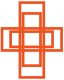 Prière Universelle
Entends nos prières, entends nos voix, entends nos prières monter vers toi
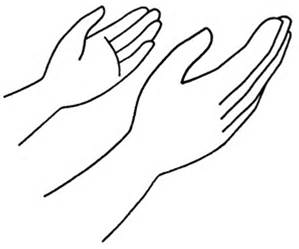 Offertoire: Trouver dans ma vie ta présence (1/4)
Trouver dans ma vie ta présenceTenir une lampe allumée Choisir d’habiter la confianceAimer et se savoir aimé1 - Croiser ton regard dans le douteBrûler à l'écho de ta voixRester pour le pain de la routeSavoir reconnaitre ton pas
Offertoire: Trouver dans ma vie ta présence (2/4)
Trouver dans ma vie ta présenceTenir une lampe allumée Choisir d’habiter la confianceAimer et se savoir aimé2 - Brûler quand le feu devient cendrePartir vers celui qui attendChoisir de donner sans reprendreFêter le retour d'un enfant
Offertoire: Trouver dans ma vie ta présence (3/4)
Trouver dans ma vie ta présenceTenir une lampe allumée Choisir d’habiter la confianceAimer et se savoir aimé3 - Ouvrir quand tu frappes à ma porteBriser les verrous de la peurSavoir tout ce que tu m'apportesRester et devenir meilleur
Offertoire: Trouver dans ma vie ta présence (4/4)
Trouver dans ma vie ta présenceTenir une lampe allumée Choisir d’habiter la confianceAimer et se savoir aimé4- Puiser dans le flot de ta sourceVerser le parfum de mon cœur Chanter tout au long de ma courseTrouver en toi seul mon bonheur
Prière sur les offrandes
Le célébrant dit:
Priez, frères et soeurs: que mon sacrifice, qui est aussi le vôtre, soit agréable à Dieu le Père Tout-puissant

Le peuple se lève et répond:
“Que le Seigneur reçoive de vos mains ce sacrifice à la louange et à a gloire de son nom, pour notre bien et celui de toute l’Eglise.”
Sanctus: Messe du Peuple de Dieu


Saint ! Saint ! Saint le Seigneur, 
Dieu de l’univers ! (bis)

Le ciel et la terre sont remplis de ta Gloire.
Hosanna,  au plus haut des cieux !
Béni soit celui qui vient au nom du Seigneur,
Hosanna au plus haut des cieux !
Prière eucharistique, acclamation du mystère de la foi
Le célébrant dit:
Il est grand le mystère de la foi

Le peuple  répond:

“Nous annonçons ta mort, Seigneur Jésus, nous proclamons ta réssurection, nous attendons ta venue dans la gloire”
Notre Père qui es aux cieux, 
que ton Nom soit sanctifié, que ton règne vienne;
Que ta volonté soit faite, sur la terre comme au ciel. Donne-nous aujourd’hui notre pain de ce jour,Pardonne-nous nos offenses, comme nous pardonnons aussi à ceux qui nous ont offensés. 
Ne nous laisse pas entrer en tentation,Mais délivre-nous du mal.
Car c’est a Toi, qu’appartiennent le règne la puissance et la gloire, pour les siècles des siècles, 
Amen.
Agneau de Dieu: Messe du Peuple de Dieu
Agneau de Dieu qui enlève le péché du monde, prends pitié de nous , 
prends pitié de nous. (bis)

Agneau de Dieu qui enlève le péché du monde, donne-nous la paix , 
donne-nous la paix.
Nous souhaitons vous rappeler que seules les personnes ayant fait leur première communion sont autorisées à communier. Dans le cas contraire, vous êtes invités à vous présenter les bras croisés sur le torse pour recevoir une bénédiction.
 
友情提示：只有己经初领圣体的基督徒教友才可以领受圣体。如果您这没有初领圣体，您可以双手交叉成 X 形，置于胸前，前往接受祝福。
 
Please be reminded that only baptized christians who have received First Holy Communion may receive Holy Communion. If you have not received First Holy Communion, you may approach the alter with your hands folded across the chest in an X in order to receive a blessing.
Communion: Tu fais ta demeure en nous Seigneur (1/3)
Tu es là présent, livré pour nous.Toi le tout-petit, le serviteur.Toi, le Tout-Puissant, humblement tu t’abaisses.Tu fais ta demeure en nous Seigneur.1. Le pain que nous mangeons, le vin que nous buvons,C’est ton corps et ton sang !Tu nous livres ta vie, tu nous ouvres ton cœur,Tu fais ta demeure en nous Seigneur.
[Speaker Notes: GGGGG]
Communion: Tu fais ta demeure en nous Seigneur (2/3)
Tu es là présent, livré pour nous.Toi le tout-petit, le serviteur.Toi, le Tout-Puissant, humblement tu t’abaisses.Tu fais ta demeure en nous Seigneur.
2. Par le don de ta vie, tu désires aujourd’huiReposer en nos cœurs !Brûlés de charité, assoiffés d’être aimés,Tu fais ta demeure en nous Seigneur
[Speaker Notes: GGGGG]
Communion: Tu fais ta demeure en nous Seigneur (3/3)
Tu es là présent, livré pour nous.Toi le tout-petit, le serviteur.Toi, le Tout-Puissant, humblement tu t’abaisses.Tu fais ta demeure en nous Seigneur.
3. Unis à ton Amour, tu nous veux pour toujoursOstensoirs du Sauveur !En notre humanité, tu rejoins l’égaré,Tu fais ta demeure en nous Seigneur.
[Speaker Notes: GGGGG]
Sortie: La première en chemin (1/4)
La première en chemin, Marie tu nous entraîne 
A risquer notre « oui », aux imprévus de Dieu
Et voici qu'est semé en l'argile incertaine
De notre humanité, Jésus-Christ, Fils de Dieu.

Marche avec nous Marie
Sur les chemins de foi
Ils sont chemins vers Dieu (bis)
Sortie: La première en chemin (2/4)
La première en chemin, Joyeuse tu t'élances
Prophète de celui qui a pris corps en toi,
La parole a surgi, tu es sa résonnance 
Et tu franchis des monts pour en porter la voix.

Marche avec nous Marie
Sur les chemins de foi
Ils sont chemins vers Dieu (bis)
Sortie: La première en chemin (3/4)
La première en chemin, tu provoques le Signe Et l'heure pour Jésus de se manifester. "Tout ce qu'il vous dira, faites-le!" Et vos vignes Sans saveur et sans fruit, en sont renouvelées.
Marche avec nous Marie
Sur les chemins de foi
Ils sont chemins vers Dieu (bis)
Sortie: La première en chemin (4/4)
La première en chemin, avec l'Eglise en marche
Dès les commencements, tu appelles l'Esprit
En ce monde, aujourd'hui, assure notre marche Que grandisse le corps de ton Fils, Jésus-Christ.

Marche avec nous Marie
Sur les chemins de foi
Ils sont chemins vers Dieu (bis)
Bon dimanche à tous !
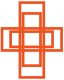 Paroisse St Michel